2018-2019 koers & kernwaarden	+.
bevestiging kerkwerkers 			+
bijna zomervakantie 				=

Matteüs 28: 18-20
[Speaker Notes: 1]
Mij is alle macht gegeven 
in de hemel en op de aarde.
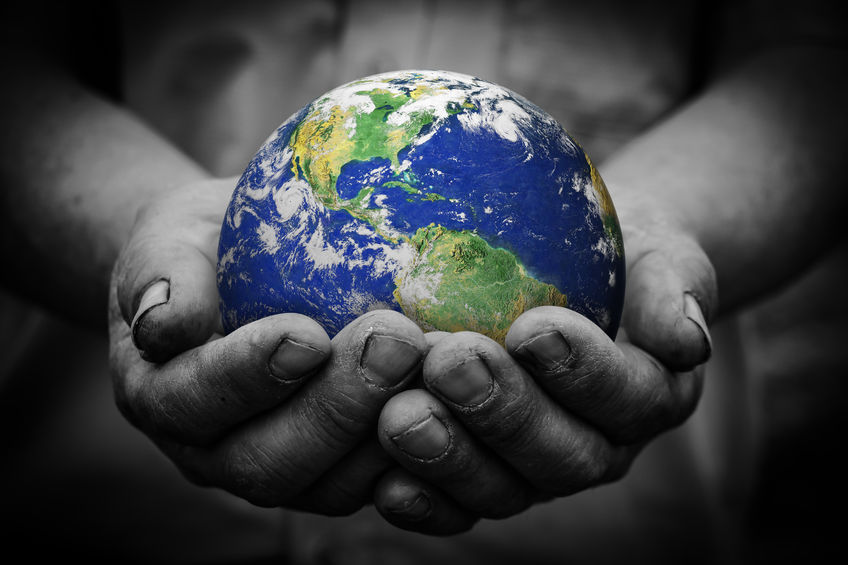 [Speaker Notes: 1]
Ga dus op weg en maak alle volken tot mijn leerlingen, door hen te dopen in de naam van de Vader en de Zoon en de heilige Geest.
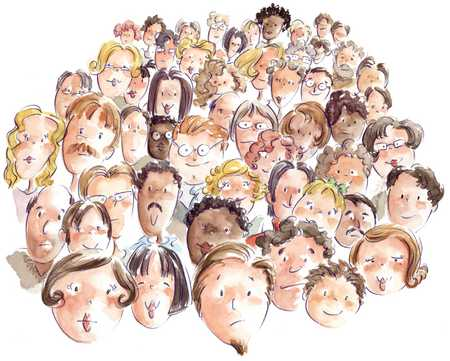 [Speaker Notes: 1]
Leer hun dat ze zich moeten houden aan alles wat ik jullie opgedragen heb.
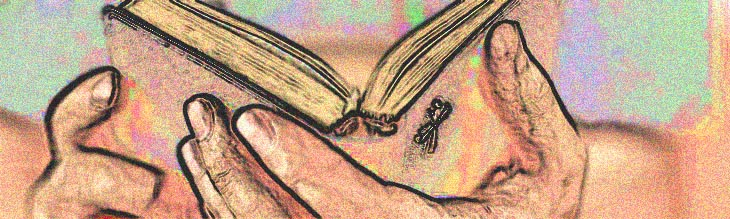 [Speaker Notes: 1]
En houd dit voor ogen: ik ben met jullie, alle dagen, tot aan de voltooiing van deze wereld.
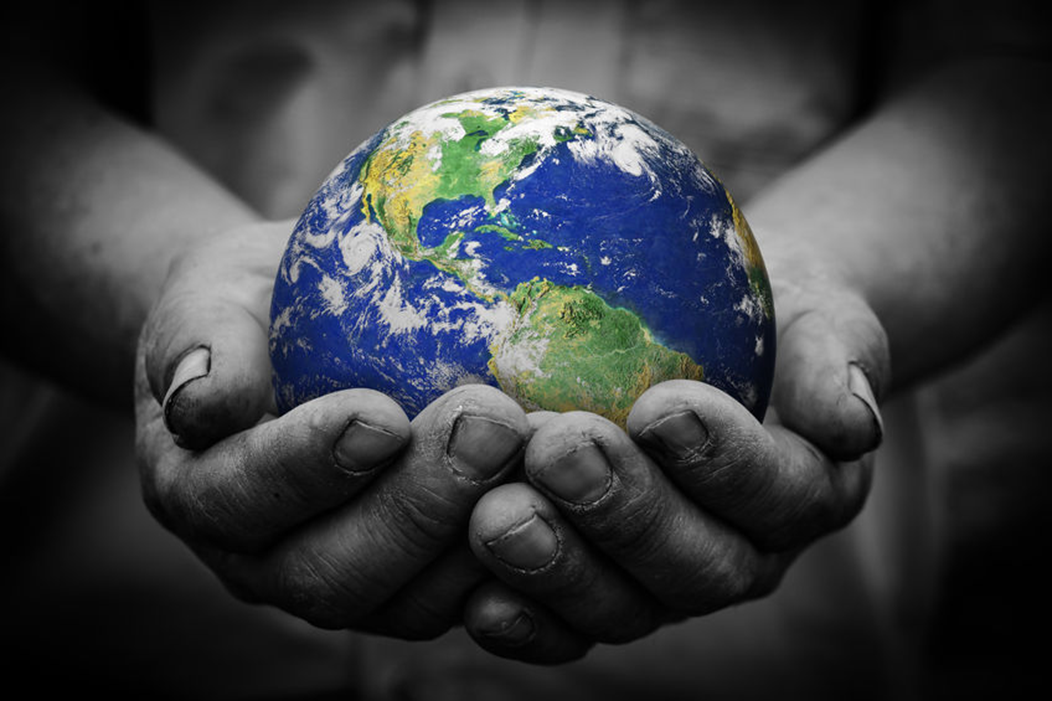 [Speaker Notes: 1]